Click to add title
CLICK TO EDIT TEXT
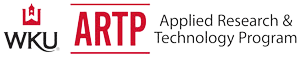 Click to edit text
Click to add title
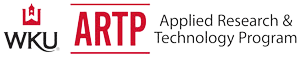 Click to edit text
Click to add title
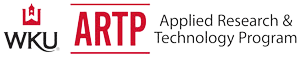 Click to add title
CLICK TO EDIT TEXT
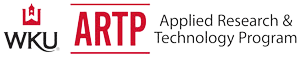 CLICK TO ADD TITLE
CLICK TO EDIT TEXT
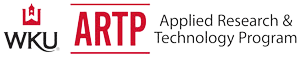